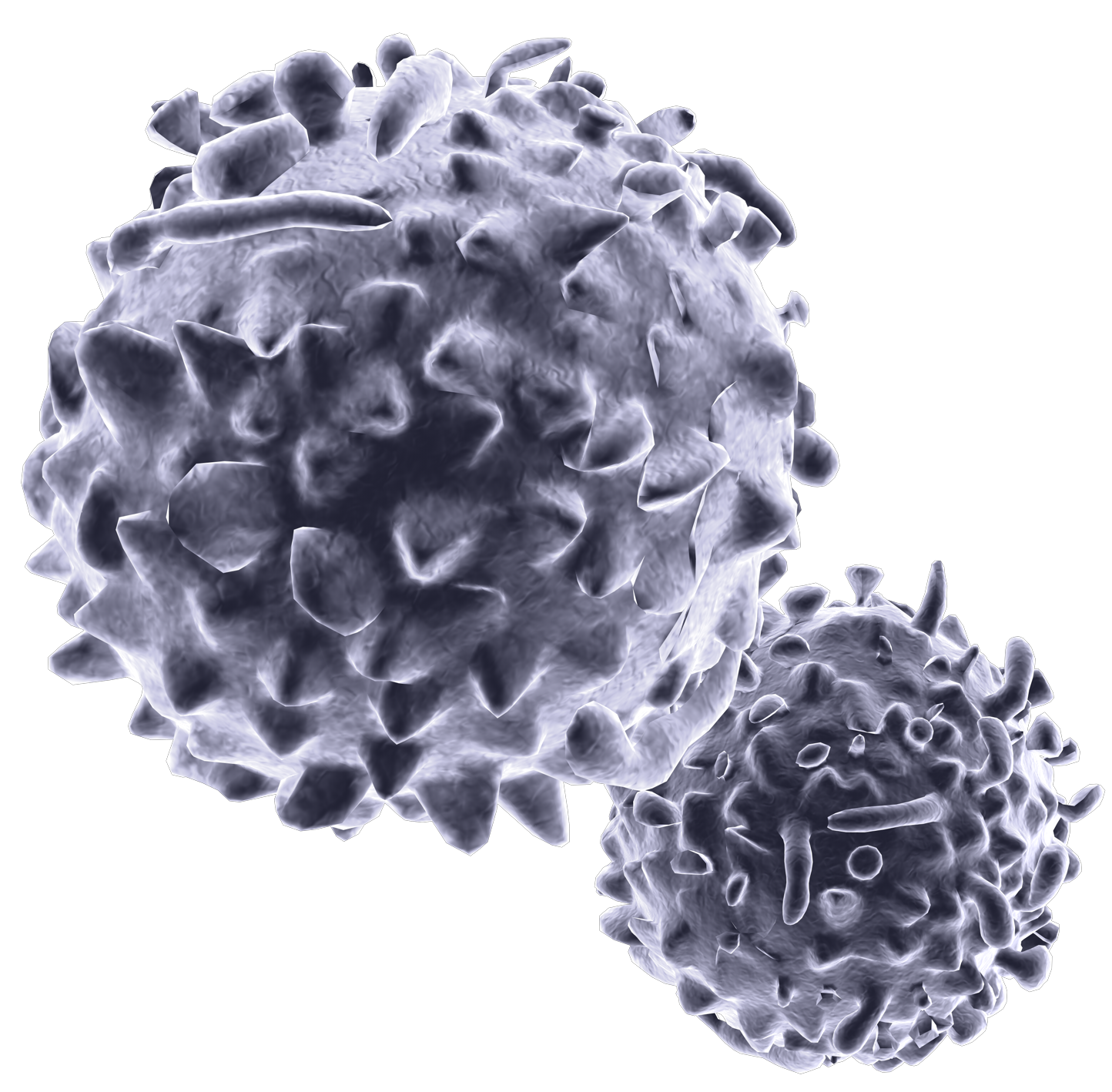 1Quiz: Introduction aux microbes
Prêt à tester tes connaissances ?
2 Il existe 3 formes différentes de bactéries. Ce sont:
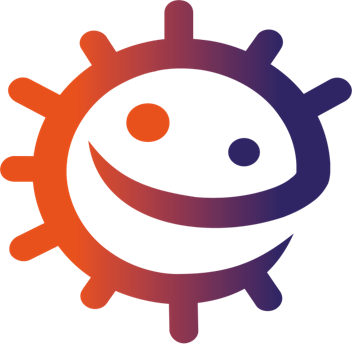 3 Quels microbes sont les plus petits ?
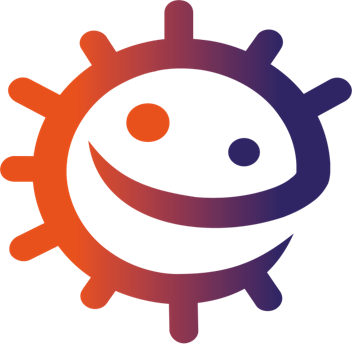 3 4 Les microbes sont …
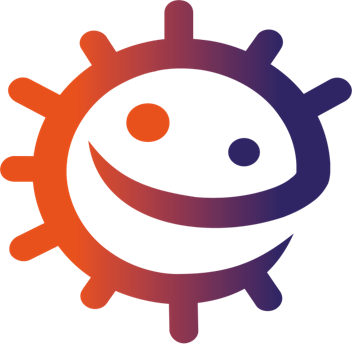 5 La fermentation c’est…
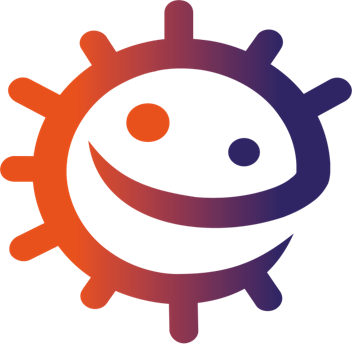 6 Les bactéries probiotiques sont connues pour être…
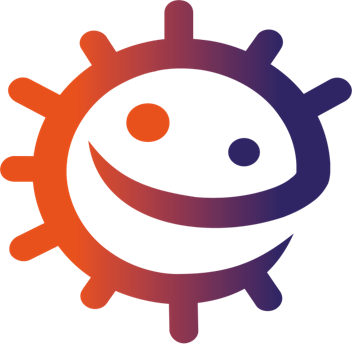 7 La levure Saccharomyces est utilisée pour fabriquer du pain au cours d’un processus appelé …
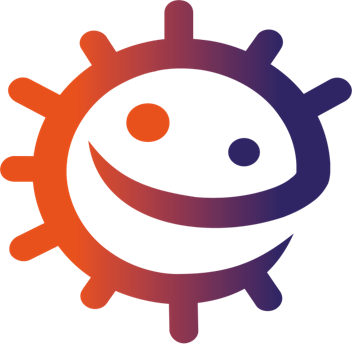 8 Quels microbes sont les plus gros ?
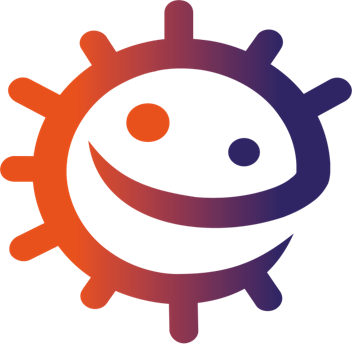 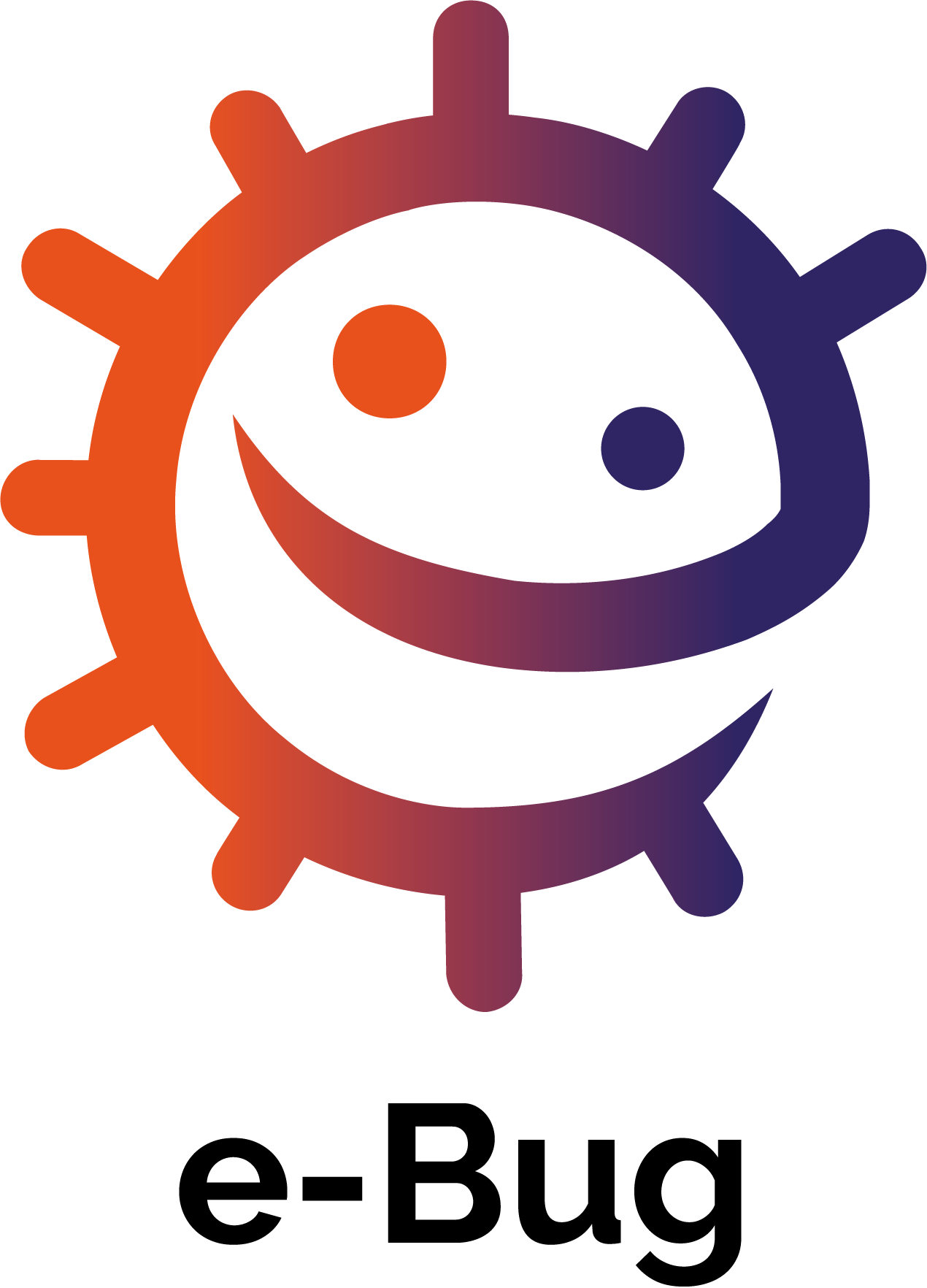 9Merci pour ta participation